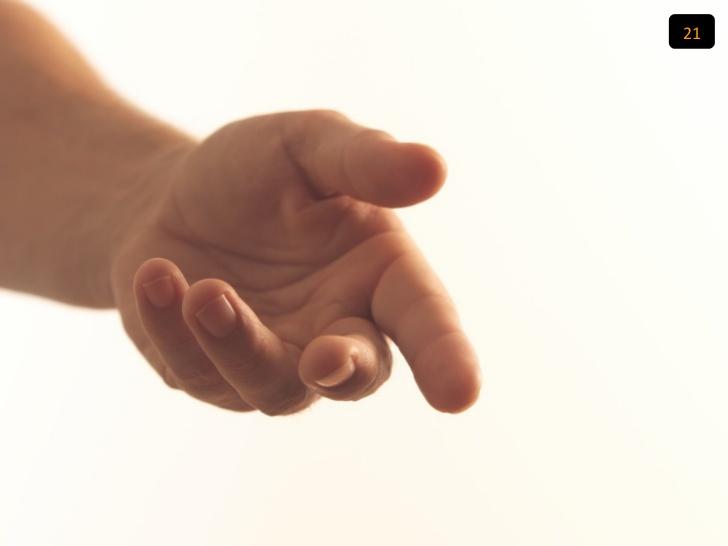 “Evaluation of the quality of informed consent process for surgical interventions in Max Super speciality hospital”

          By - Dr Anjana Tomar 
                     PG/11/012
Organisation profile
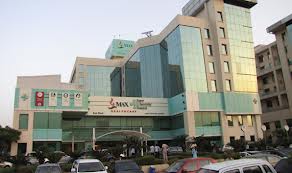 Evaluation of Quality of Informed Consent Process In Surgical Interventions
Informed consent (IC) is a legal term that is supported by jurisdiction and international laws and is described as “voluntary authorization, by a patient or research subject, with full comprehension of the risks involved, for diagnostic or investigative procedures, and for medical and surgical treatment”1
Rationale
As the hospital is undergoing NABH assessment so they had to work upon the non conformities identified .This study was done to assess the existing deficiencies in informed consent practice and take corrective measures.
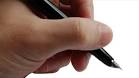 Objectives
General objective 
To assess the quality of preoperative informed consent practice.
Specific objectives
To assess the consent forms for quality of information filled. 
To find out the gaps in information sharing in informed consent process
To assess the level of knowledge of the patient regarding surgical interventions
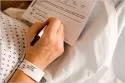 Data  and methods
Study design: Prospective observational study
Study population: Patients of age group 18-80 years who had undergone  elective surgery at Max Super Speciality hospital of Mohali 
Sample size:-103
Sampling method – Convenient sampling
Study setting- Max Super speciality Hospital Mohali
Methodology:-
After taking Informed permission

Audit (Secondary data)

Questionnaire (Primary data)
[Speaker Notes: the consent forms was done on the basis of a checklist to assess the quality of consent process 
was filled in during an interview with 103 patients, who have undergone elective surgical procedures from Feb to March 2013. All the patients were asked a set of standard questions which related to the information they were provided before the operation as a part of standard informed consent practice.]
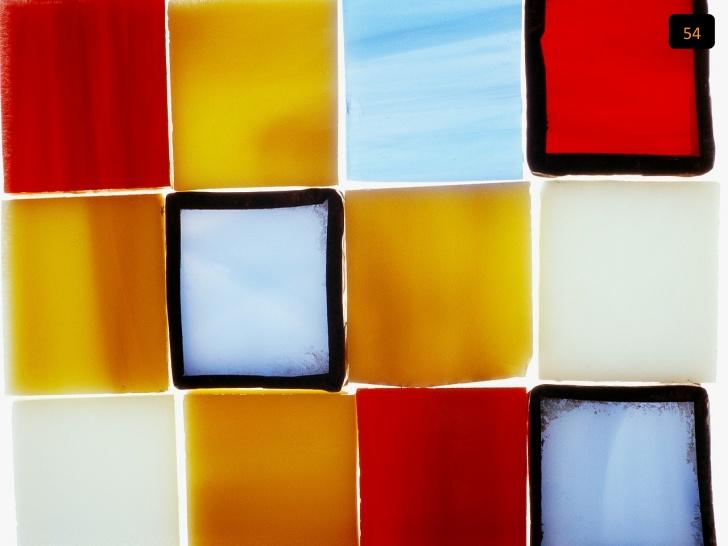 RESULTS AND FINDINGS
Results and findingsDemographics
Results and findings
Post-operative audit of the consent forms
Results of Post Operative Interview
Results of Post Operative Interview
Timing of the consent taken
Consent taken by
Decision making in informed consent process
patient Involvement in decision making
decision Makers among Relatives
Gap in the written and actual knowledge of the patient
VARIATION BETWEEN Surgical specialties and completeness of consent formS
CHI SQUARE TEST







			
		5		



a. 6 cells (50.0%) have expected count less than 5. The minimum expected count is 1.05.	
Value is greater than .05 so there is no significant difference in the completeness of consent forms in various departments
VARIATION BETWEEN Surgical specialties and consultants signature
4 cells (33.3%) have expected count less than 5. The minimum expected count is 1.43.
Value is less than .05 So there is a significant difference in consultants signature in different surgical specialties
VARIATION BETWEEN Surgical specialties and risks mentioned in consent forms
6 cells (50.0%) have expected count less than 5. The minimum expected count is 1.02.
Value is lower than  .05 SO there is significant difference in  risks mentioned in consent form in different surgical specialties.
VARIATION BETWEEN age group and awareness of risks and complications
0 cells (.0%) have expected count less than 5. The minimum expected count is 6.52.
VALUE IS GREATER THAN 0.5 So there is no  significant difference in awareness of risks and complications and age group.
variation
VARIATION BETWEEN Gender and decision making
4 cells (40.0%) have expected count less than 5. The minimum expected count is .49.
VALUE IS GREATER THAN .05 SO there is no significant difference between gender and decision making.
VARIATION BETWEEN AGE GROUP and AWARENESS OF TYPE OF ANEASTHESIA
1 cells (16.7%) have expected count less than 5. The minimum expected count is 4.56.
VALUE S GREATER THAN .05 SO there is no significant difference between age groups and awareness of type of anesthesia
Conclusion
This study have highlighted deficiencies in a number of areas; hence improvements are needed to upgrade the quality of pre-operative informed consent practice.
Recommendations
Small group workshops for the staff     
Awareness seminars for doctors  can  be conducted. 
Regular audits 
Regular feedback should be given to the stakeholders.
Only qualified person should take the consent
Consent form should be easily understandable
Consent should be taken a day before the surgery.
Healthcare personnel should not rush in taking signature of the patient sufficient time should be given to take the decision
REFERENCES
1.Leclercq W K,keulers  B J. A Review of Surgical Informed Consent: Past, Present, and Future. A Quest to Help Patients Make Better Decisions. 2010 Jul;34(7):1406-15. doi:10.1007/s00268  -010-0542-0.(Cited  2013 April 18).Available from: http://www.ncbi.nlm.nih.gov/mesh/68007258?ordinalpos=1&itool=EntrezSystem2.PEntrez.Mesh.Mesh_ResultsPanel.Mesh_RVDocSum
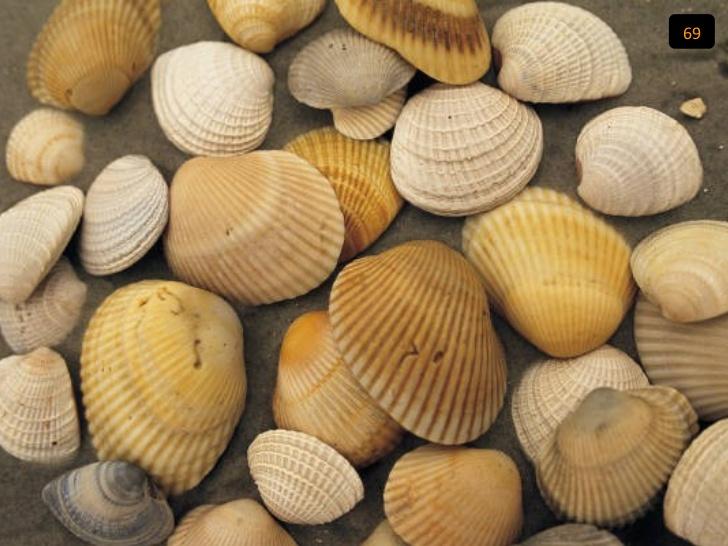 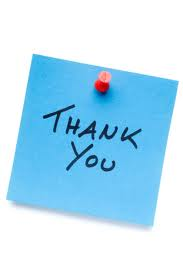